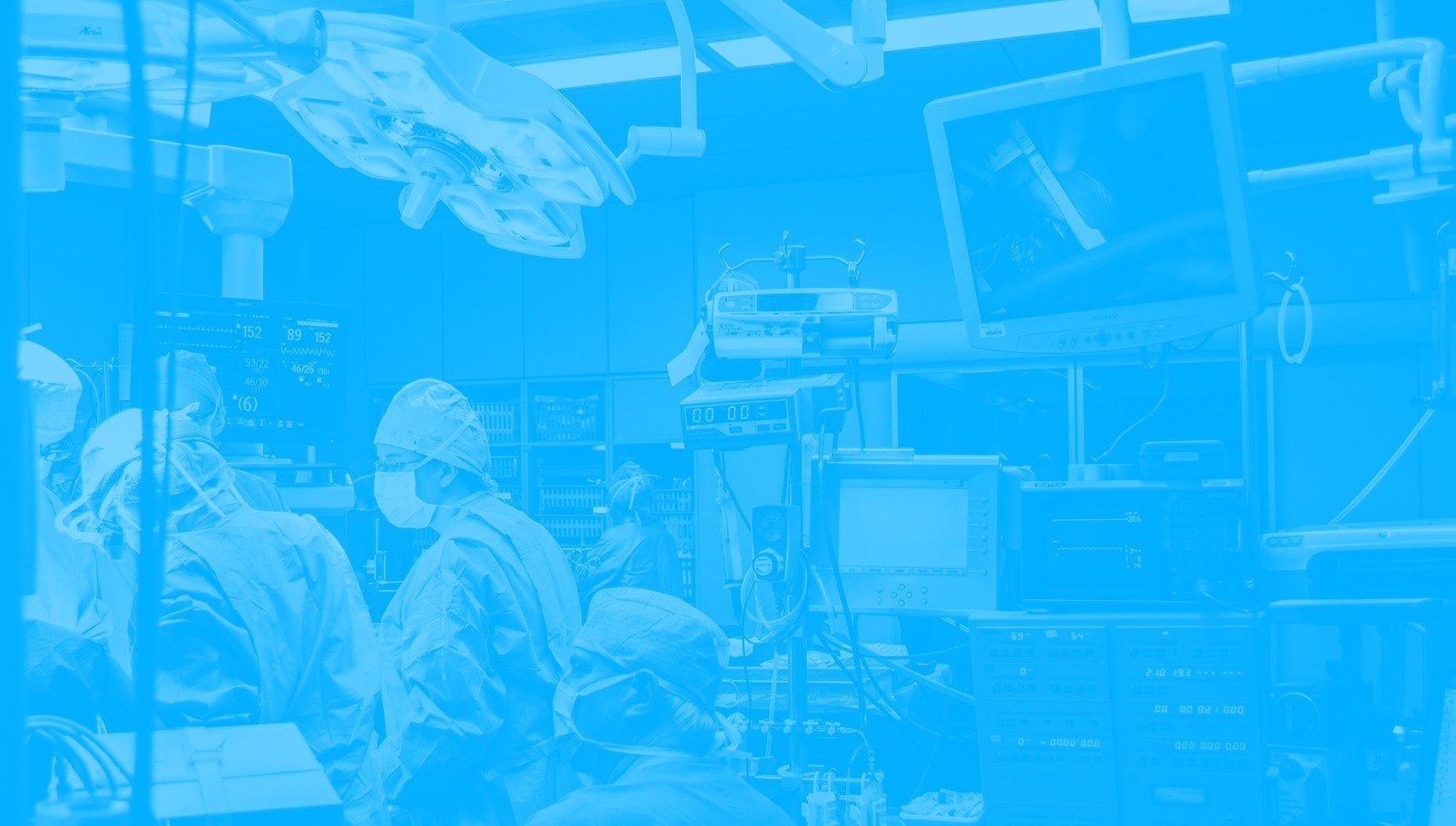 How Much Medical Device Security Is Enough?
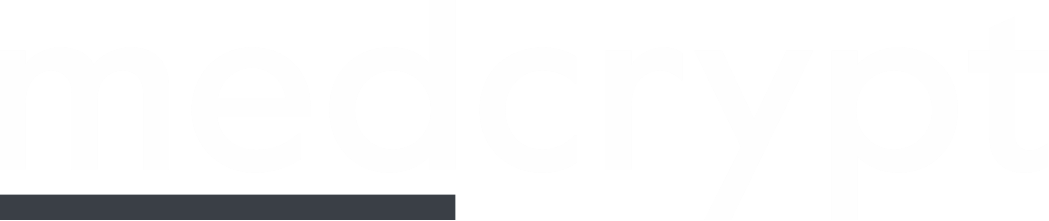 Seth Carmody, PhD
VP Regulatory Strategy

Mike Kijewski
CEO
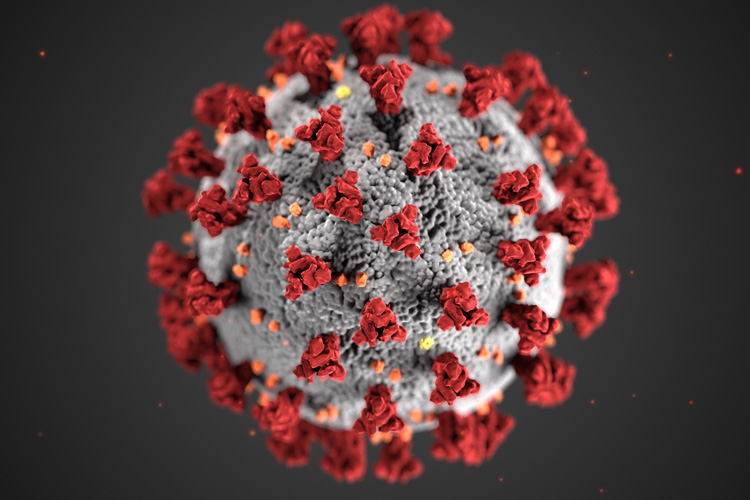 ‹#›
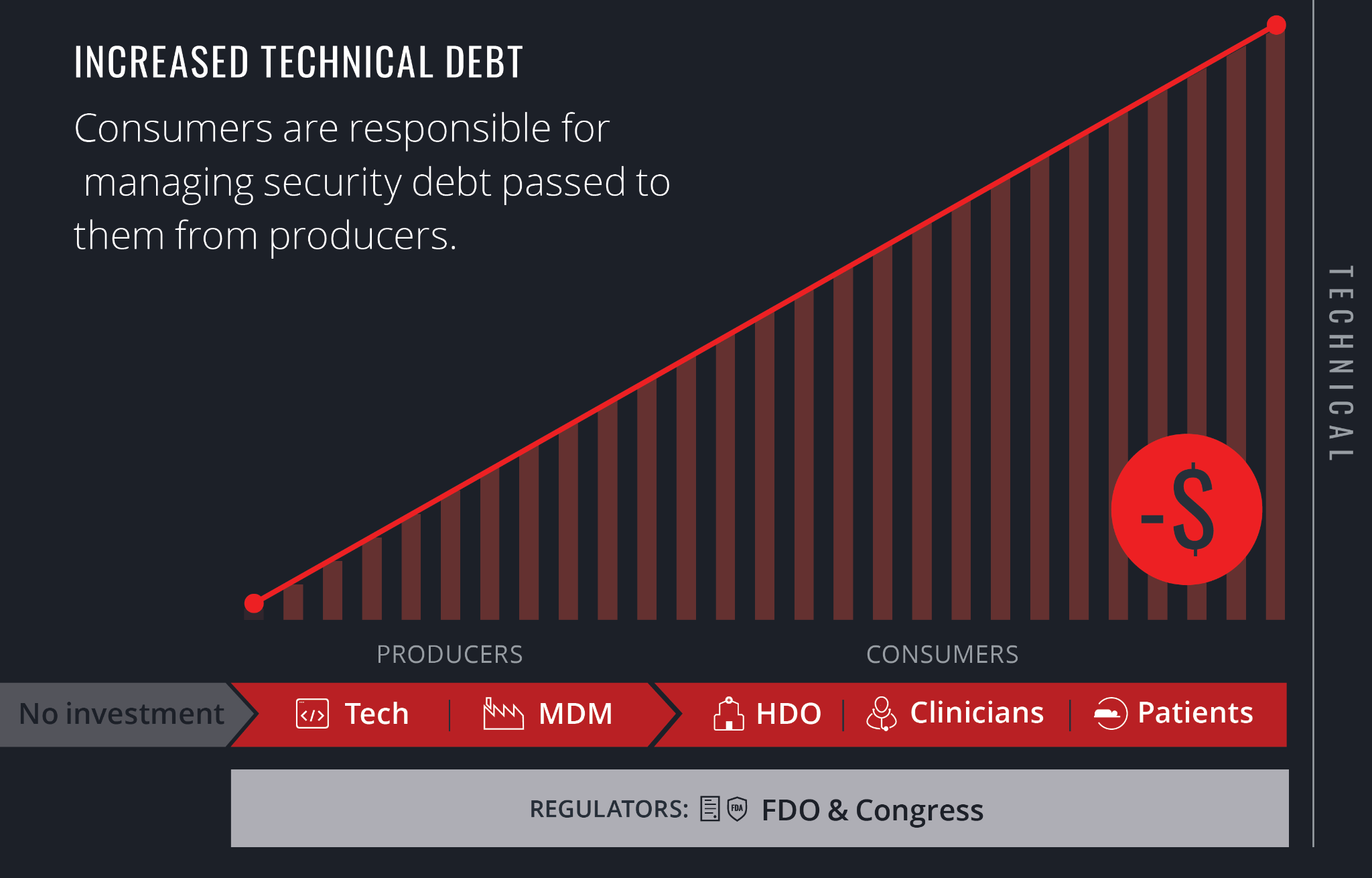 ‹#›
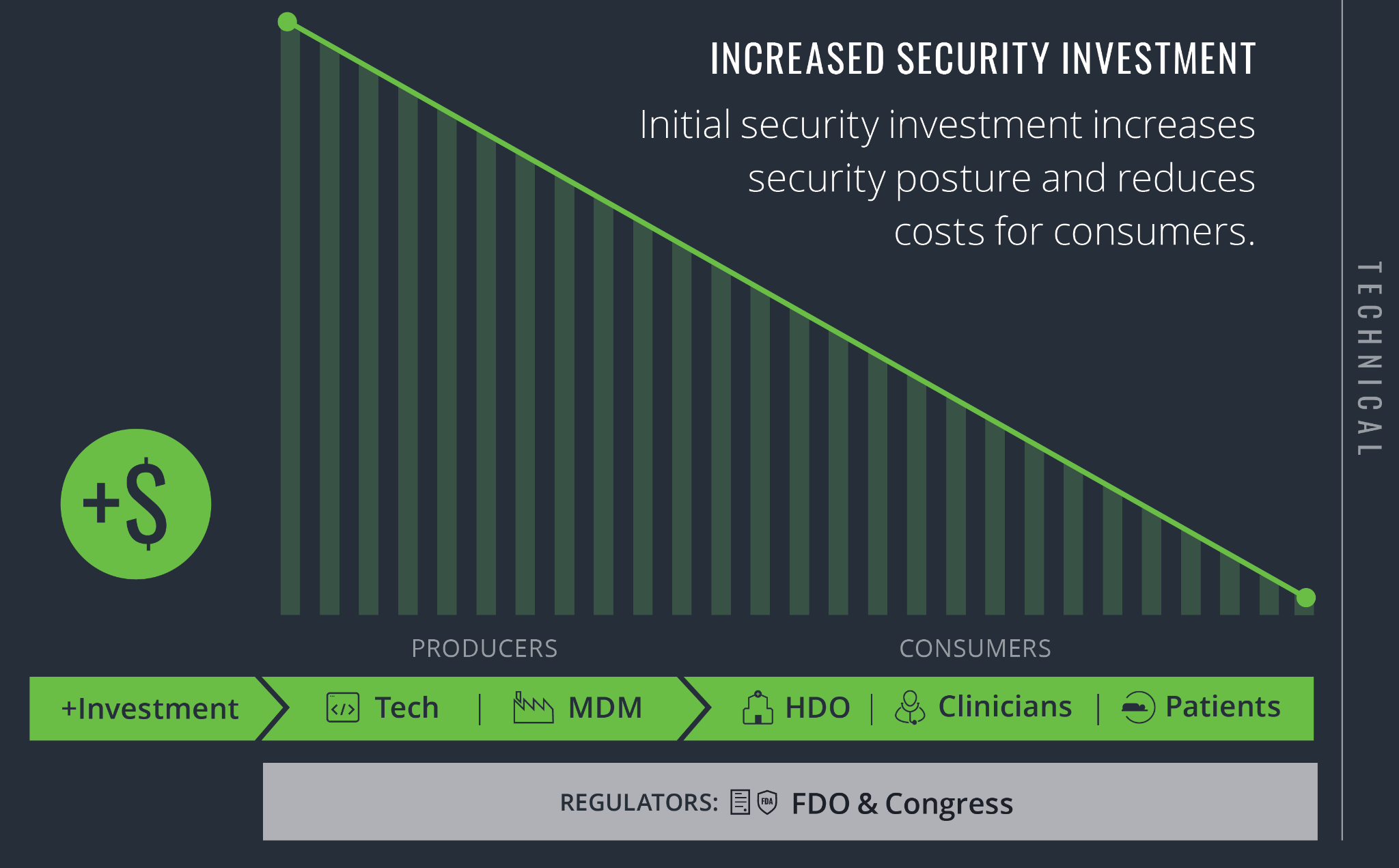 ‹#›
Benchmarking the Security Spend Equation
Total Security Spend = 1 / Total Security Debt 
Total Security Debt   ～  P($Market Delay) + P($Liability)

Total Security Spend   =  Total R+D Spend * 0.5%
Assumptions: security spend is a cost center, organization’s security efficiency or core competency is sub-optimal
*https://www.medtronic.com/us-en/our-company/key-facts.html
‹#›
The Cost of Security Debt
Total Security Debt =  Incident Cost  *  Latent Flaws * Discovery probability
‹#›
Security Spend needs to cover many Security Domains
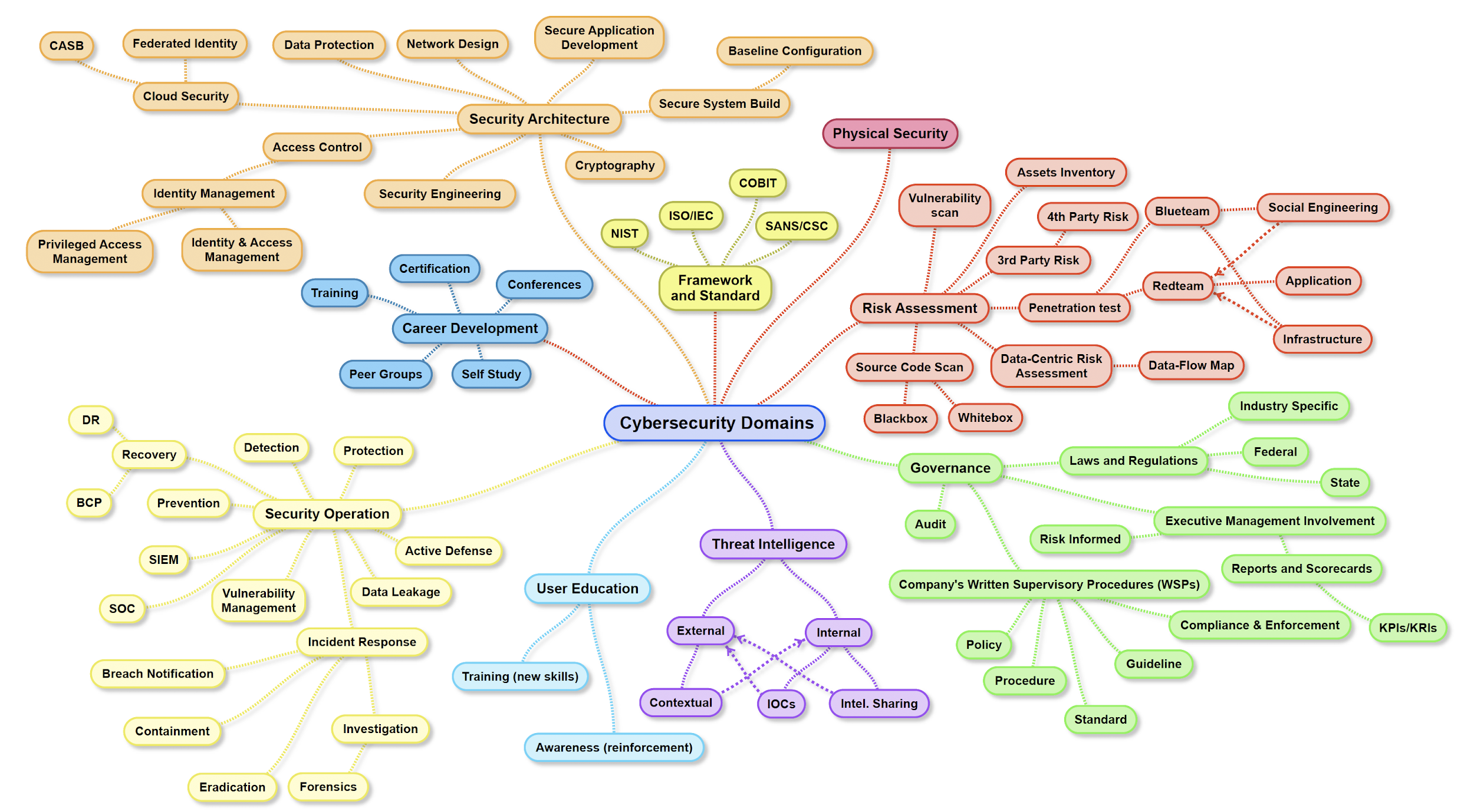 Credit - Henry Jiang
‹#›
Security Spend needs to cover Technology
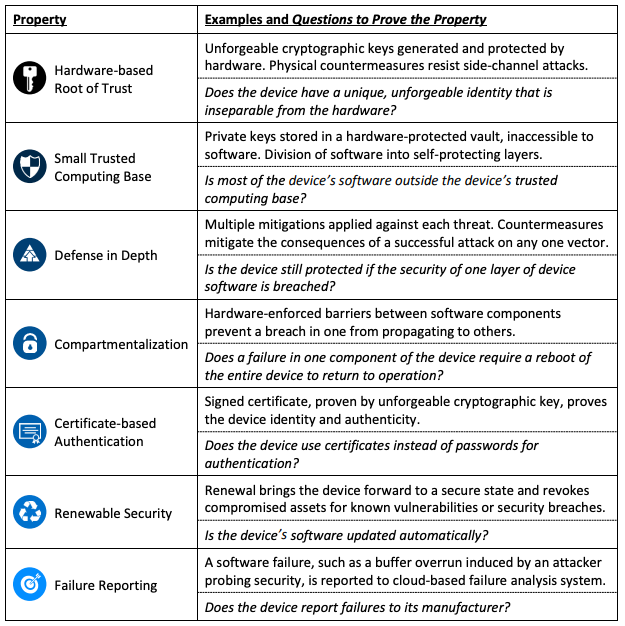 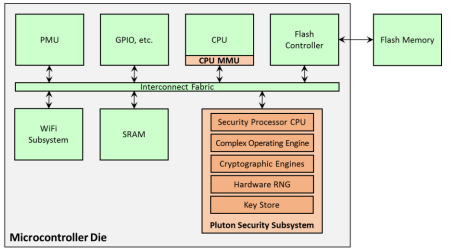 The Seven Properties of Highly Secure (IoT) Devices

https://www.microsoft.com/en-us/research/wp-content/uploads/2017/03/SevenPropertiesofHighlySecureDevices.pdf
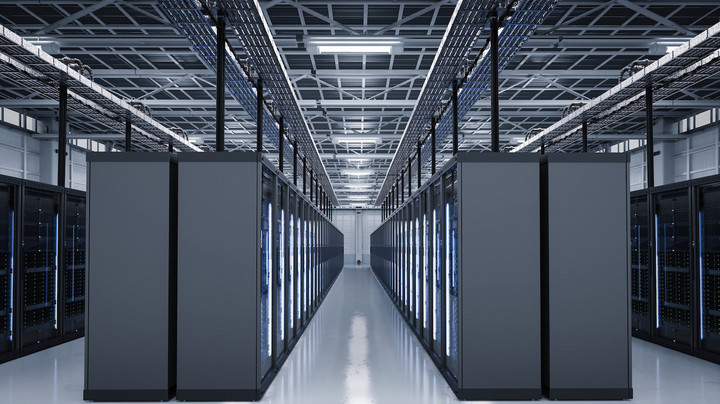 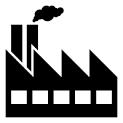 ‹#›
© PhonlamaiPhoto | istockphoto.com
Questions?
https://medcrypt.com/whitepapers-medical-device-thoughtleadership.html
seth@medcrypt.co
mike@medcrypt.co